Наш город – наш дом.
О  чистоте  
окружающей  среды
Презентация  воспитателя высшей категории  МДОУ  № 54
Данишевской Марины Геннадьевны
Цель: Формирование мотивов, потребностей и привычек  экологически целесообразного  поведения и деятельности.
Задачи:
Обучающие: учить детей быть ответственными за свои поступки. Формировать  культуру поведения в природе . Обогащать  представления об окружающем мире.
Развивающие: способствовать развитию основных процессов мышления( анализ, синтез, сравнение) 
Воспитательные: воспитывать бережное отношение к окружающей среде, заботиться о чистоте  города, восхищаться природой Кольского края.
Население Мурманска 
Составляет порядка 319 тыс.человек
Нас  так много!!! Давайте  сделаем наш город чистым!!
Оглянись вокруг себя! Может это твой дом? Твоя улица….

Я тоже маленькая  частичка в огромном море добра и чистоты
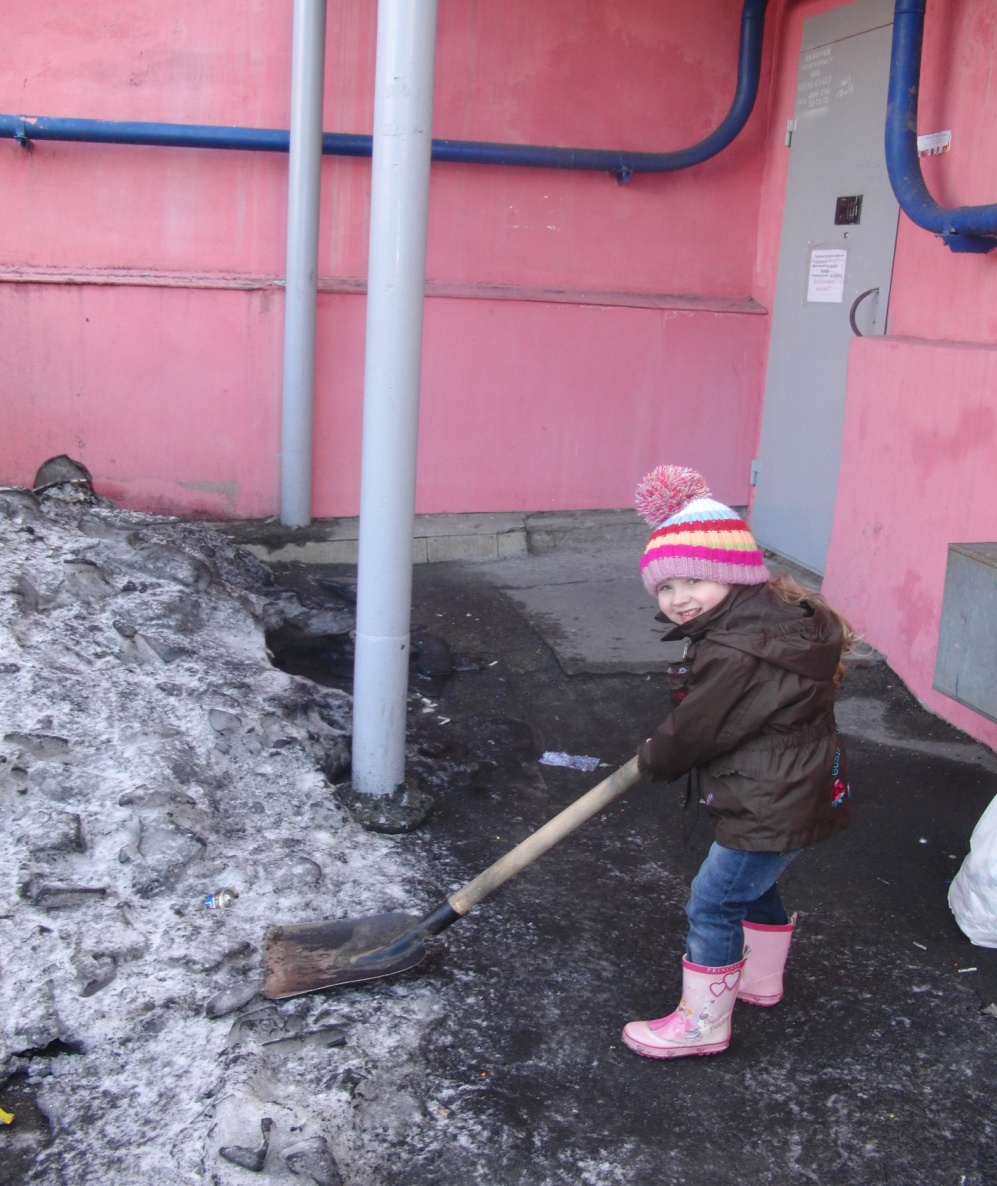 Чисто не там где убирают, а там - где не мусорят!
Ейск
Мурманск
Общими усилиями мы сможем сделать город   чистым, и природа не останется у нас в долгу!